AGU 2023: B41G- 2534
cheristy.jones@unh.edu
@cheristy.jones
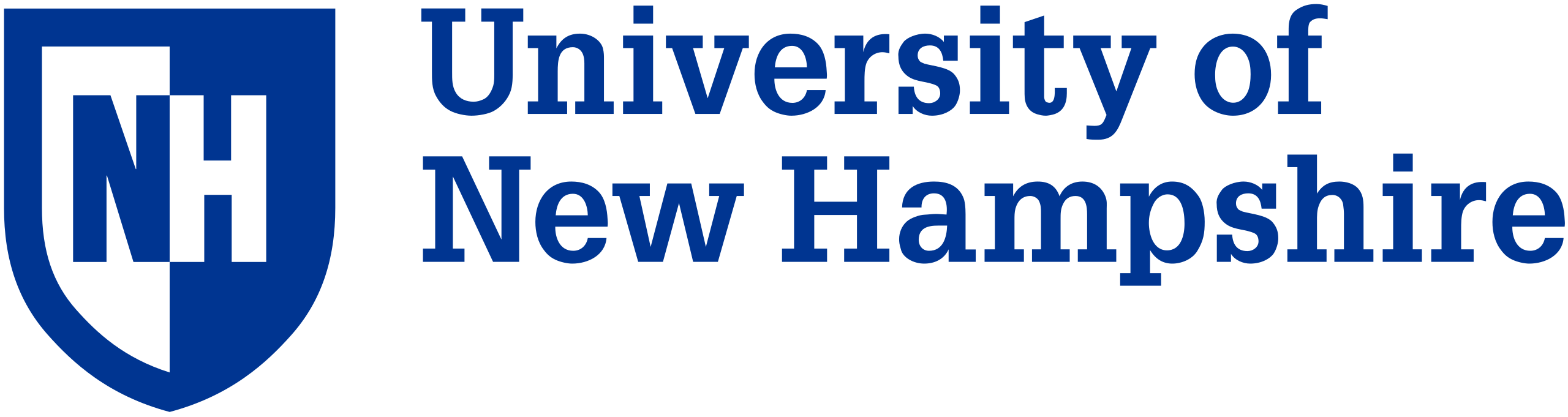 Spatial Variability of Carbon Fluxes in a Subarctic Catchment
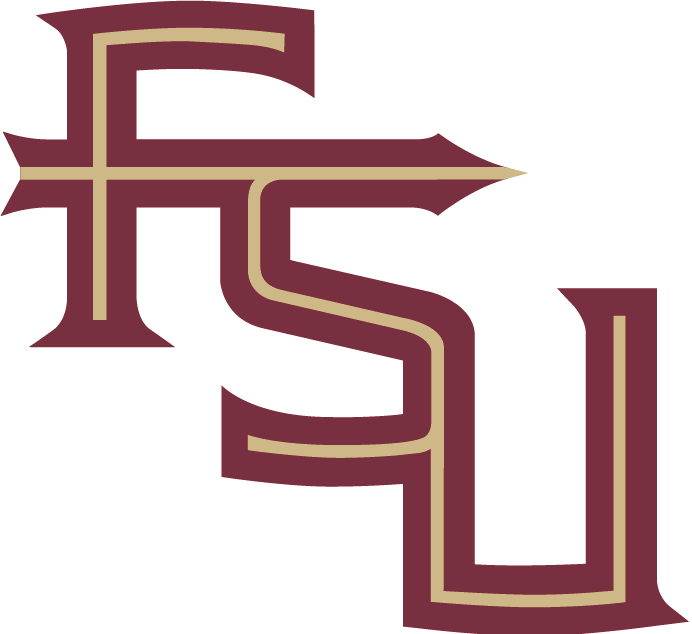 Cheristy P. Jones1, McKenzie A. Kuhn1, Lyreshka Castro-Morales1, M. Florencia Fahnestock1, Elijah Atley2, Josibel Pardo1, Helen Sears1, Jeff Chanton3, Ruth K. Varner1
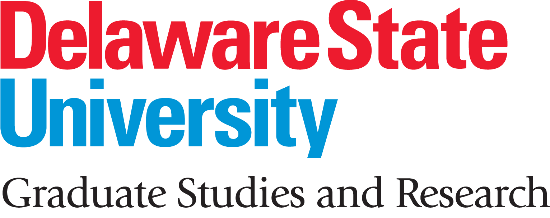 1University of New Hampshire, 2Delaware State University, 3Florida State University
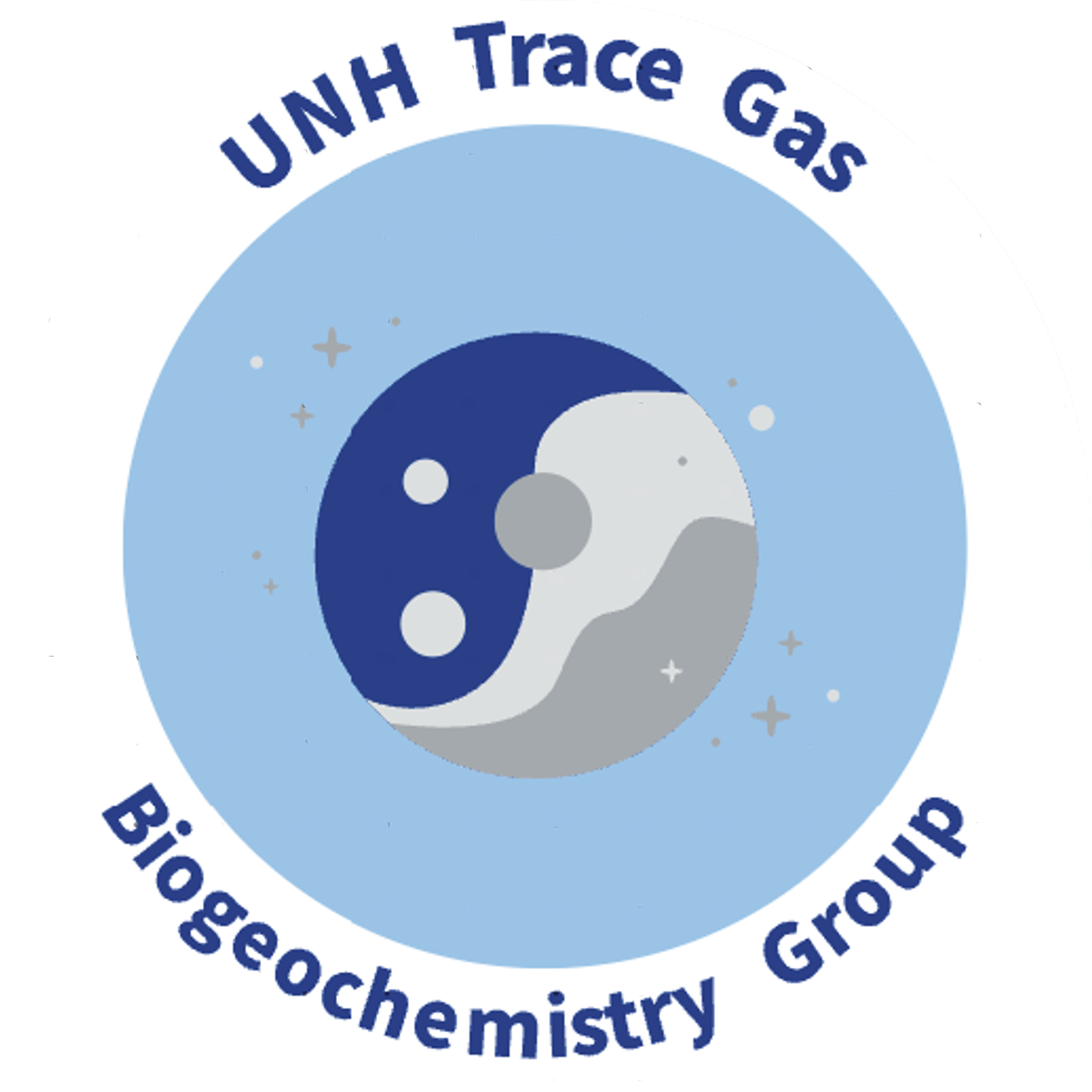 In-stream DOC and CO2 Concentrations are Highest in Palsa/Bog Reaches
How does carbon quantity change throughout the catchment? What are the sources of this carbon?
pCO2 (mM)
TDN (mg L-1)
pCH4 (mM)
DOC (mg L-1)
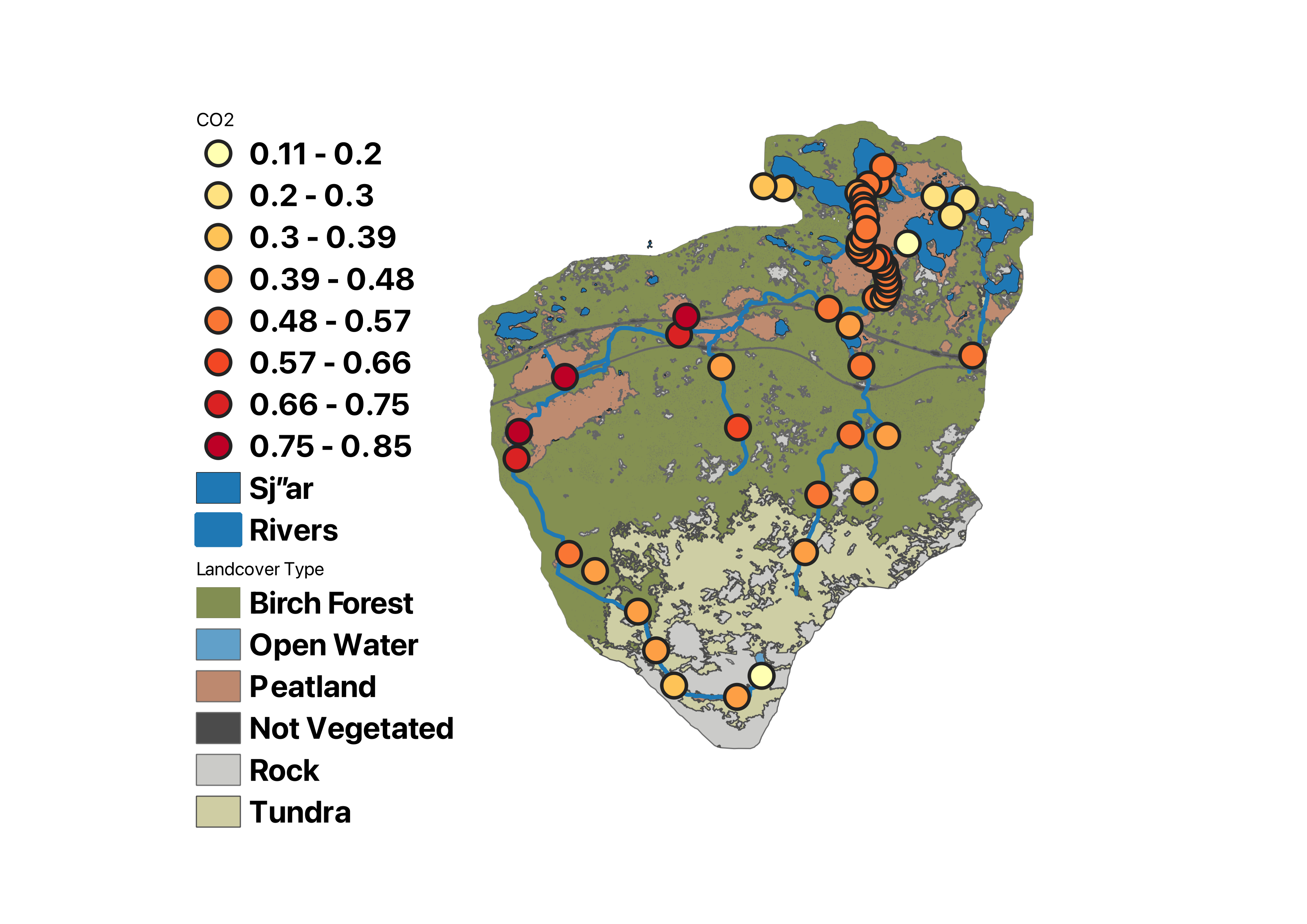 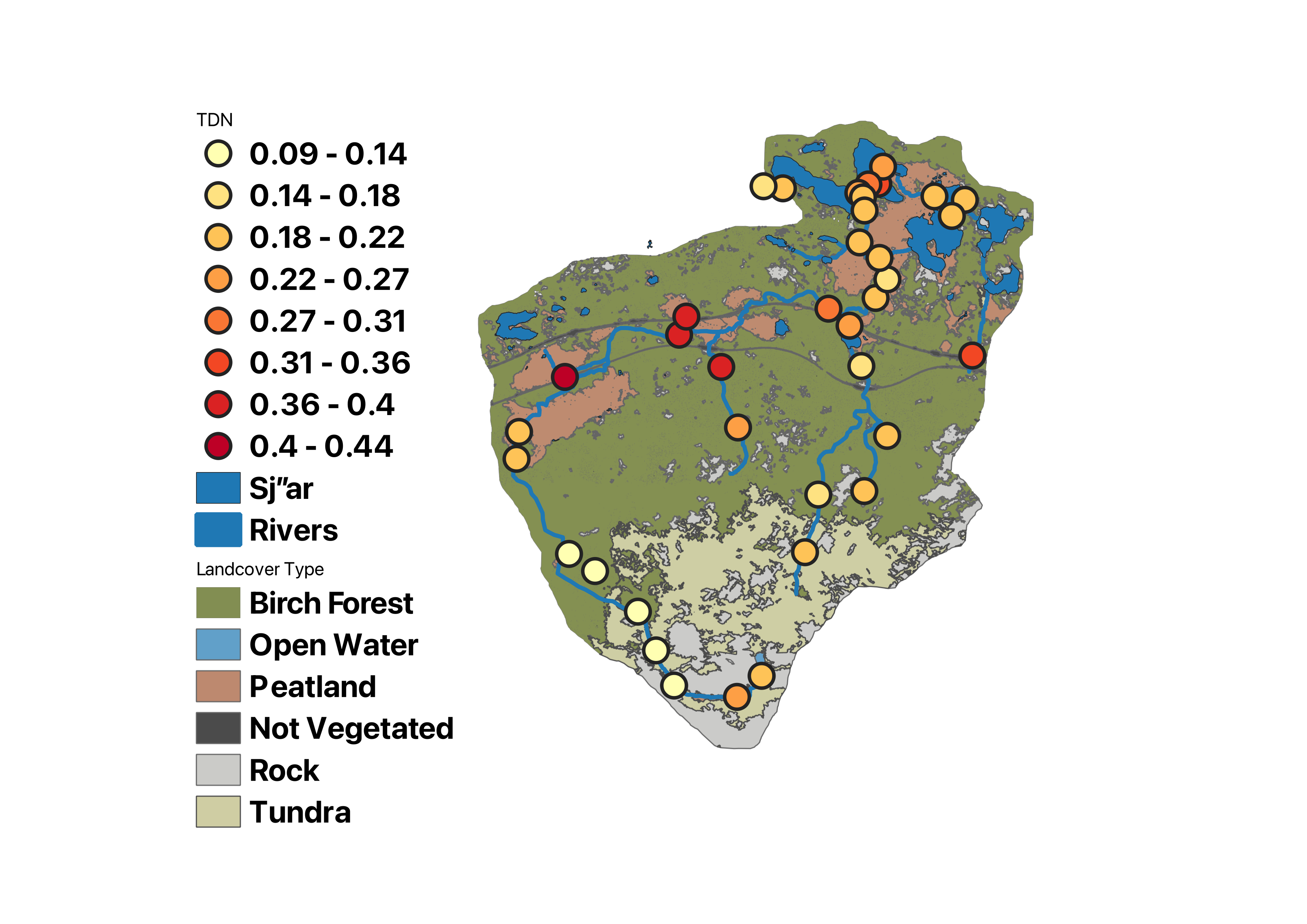 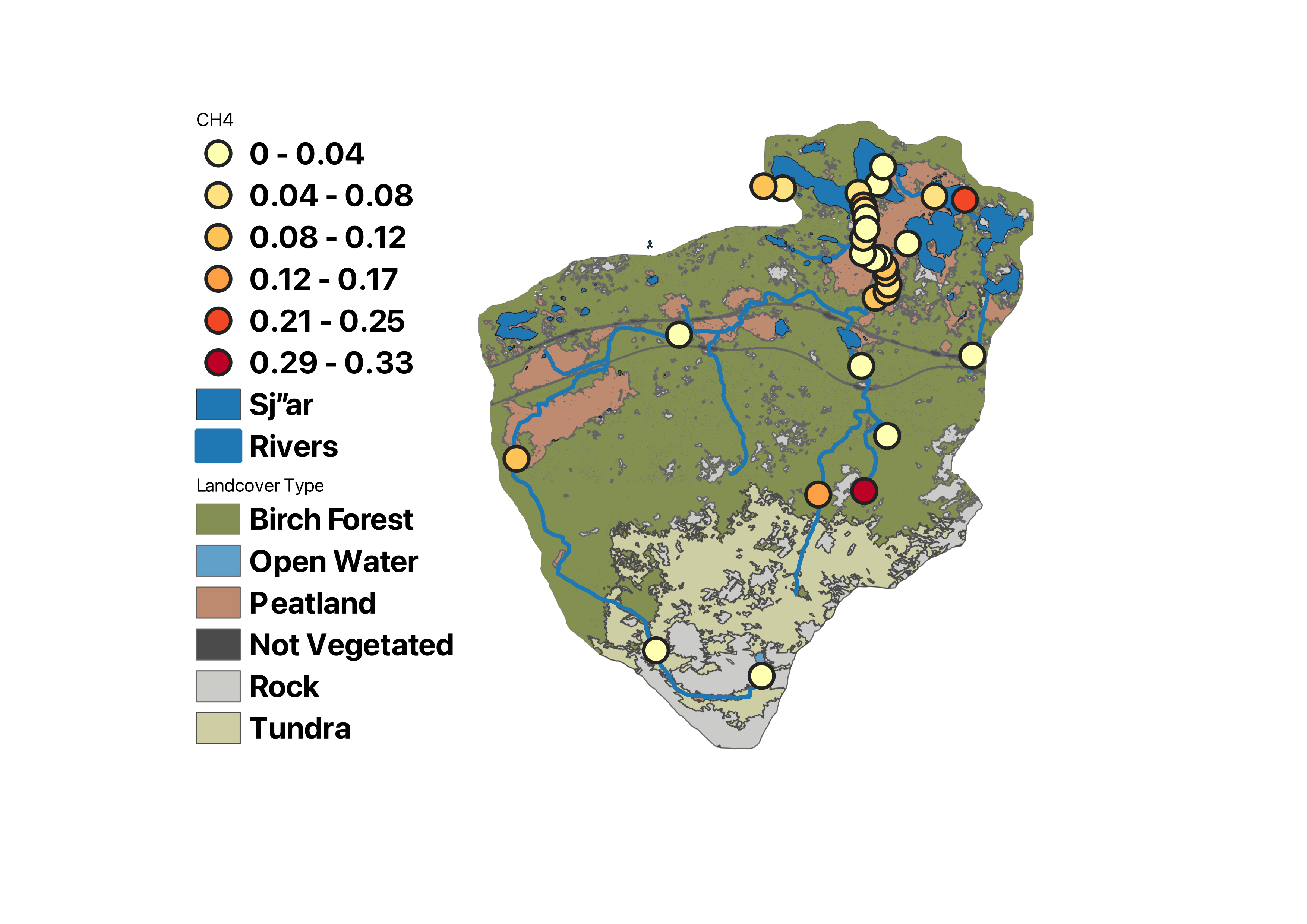 Arctic flow paths are shifting…
…which can move highly labile carbon (C) into streams, potentially increasing CO2 and CH4 emissions1,2. Understanding the spatial variability and controls of these fluxes will be crucial for scaling C emissions and modeling  transformations.
Cover Type
c)
b)
d)
Fig. 1. In-stream concentrations of a) DOC (mg L-1), b) TDN (mg L-1), c) CO2 (mM), and d) CH4 (mM) overlayed on a cover type map of the Stordalen Mire Catchment3,4. Point color indicates concentration, with yellow noting lower concentrations and red noting higher concentrations. Fens and palsa/bogs are a subset of the peatland classification.
a)
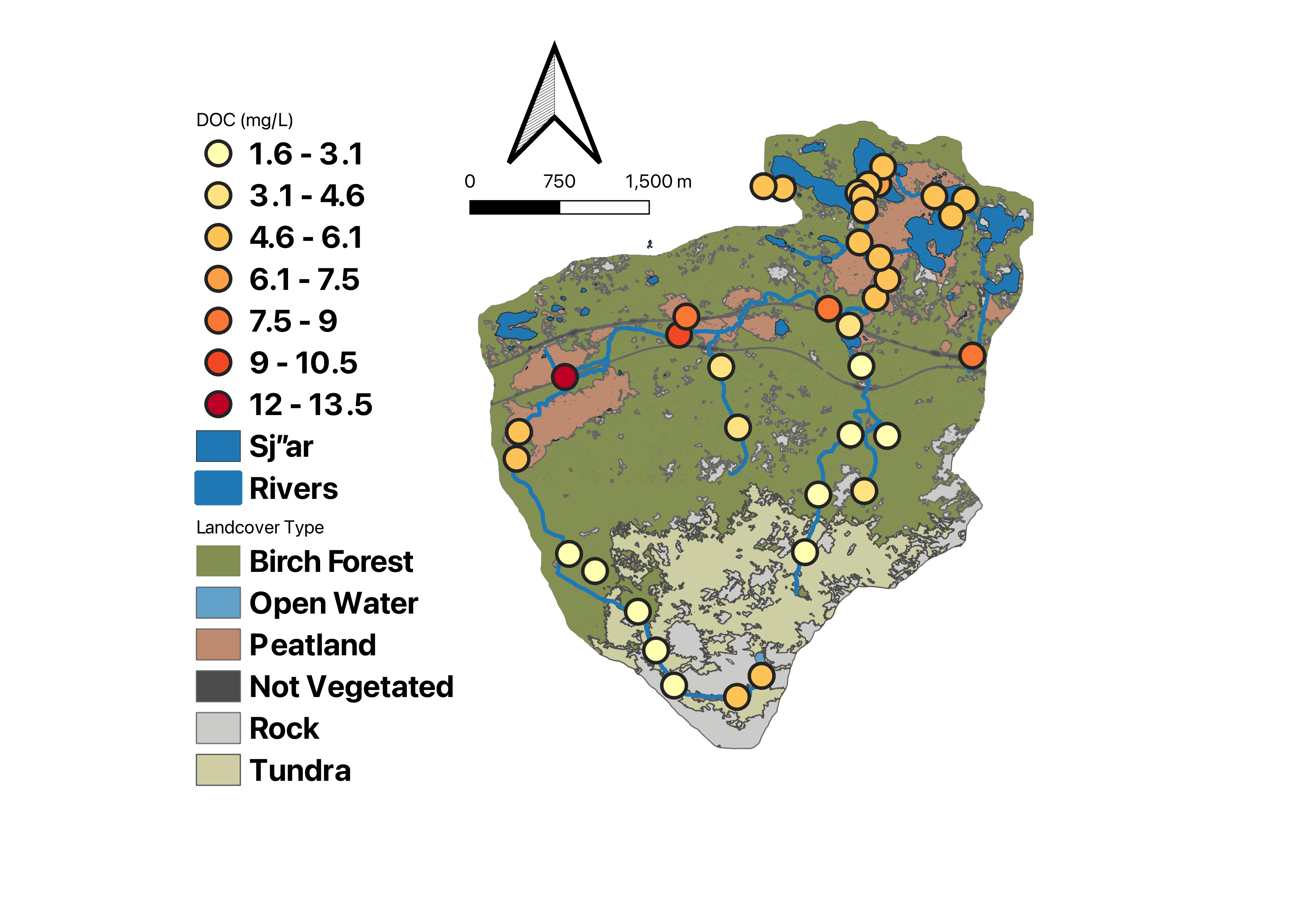 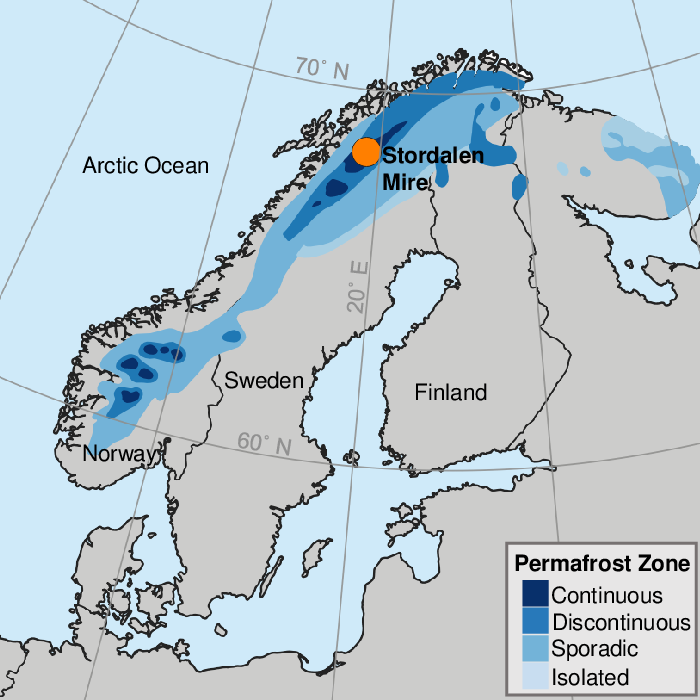 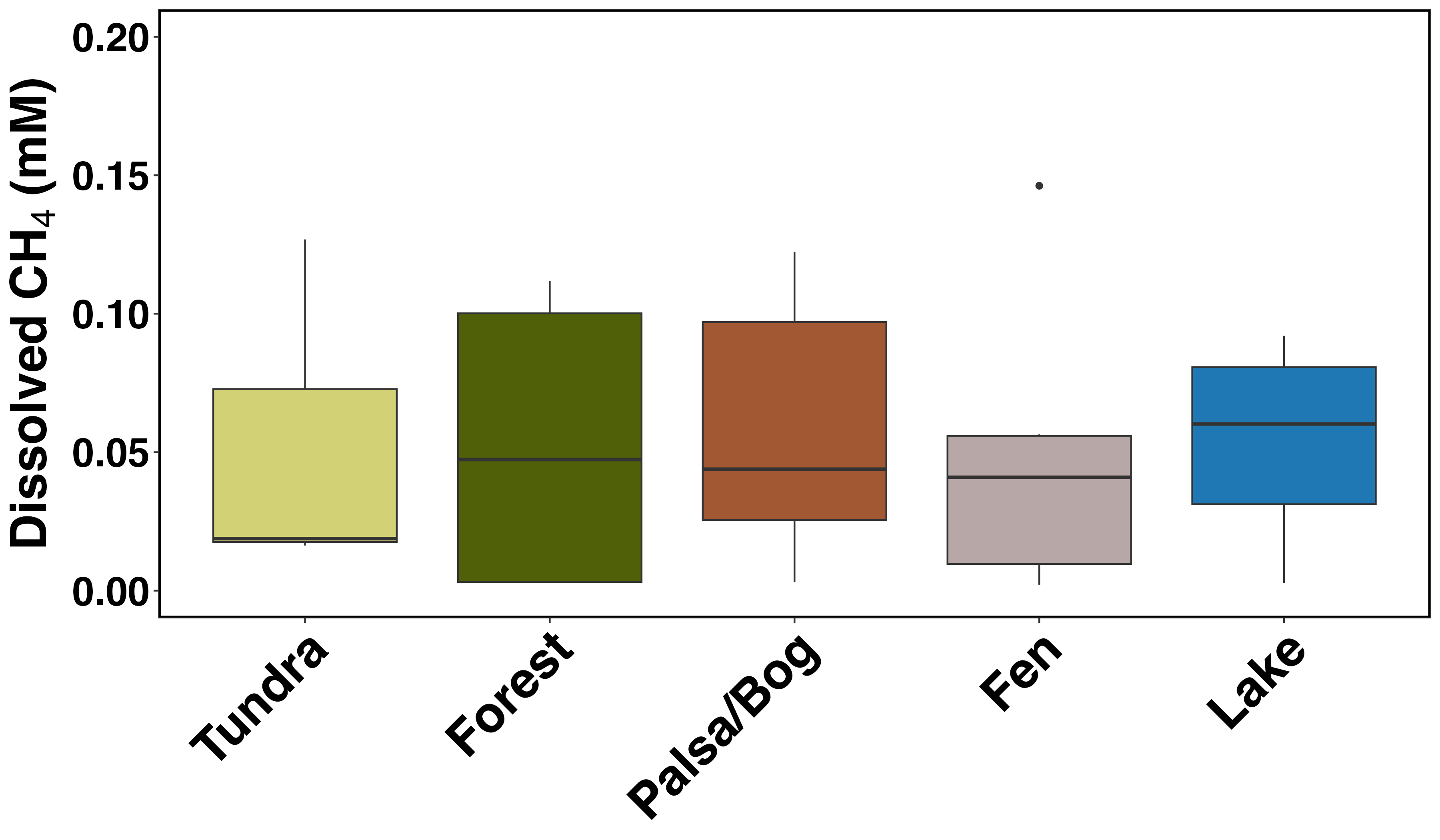 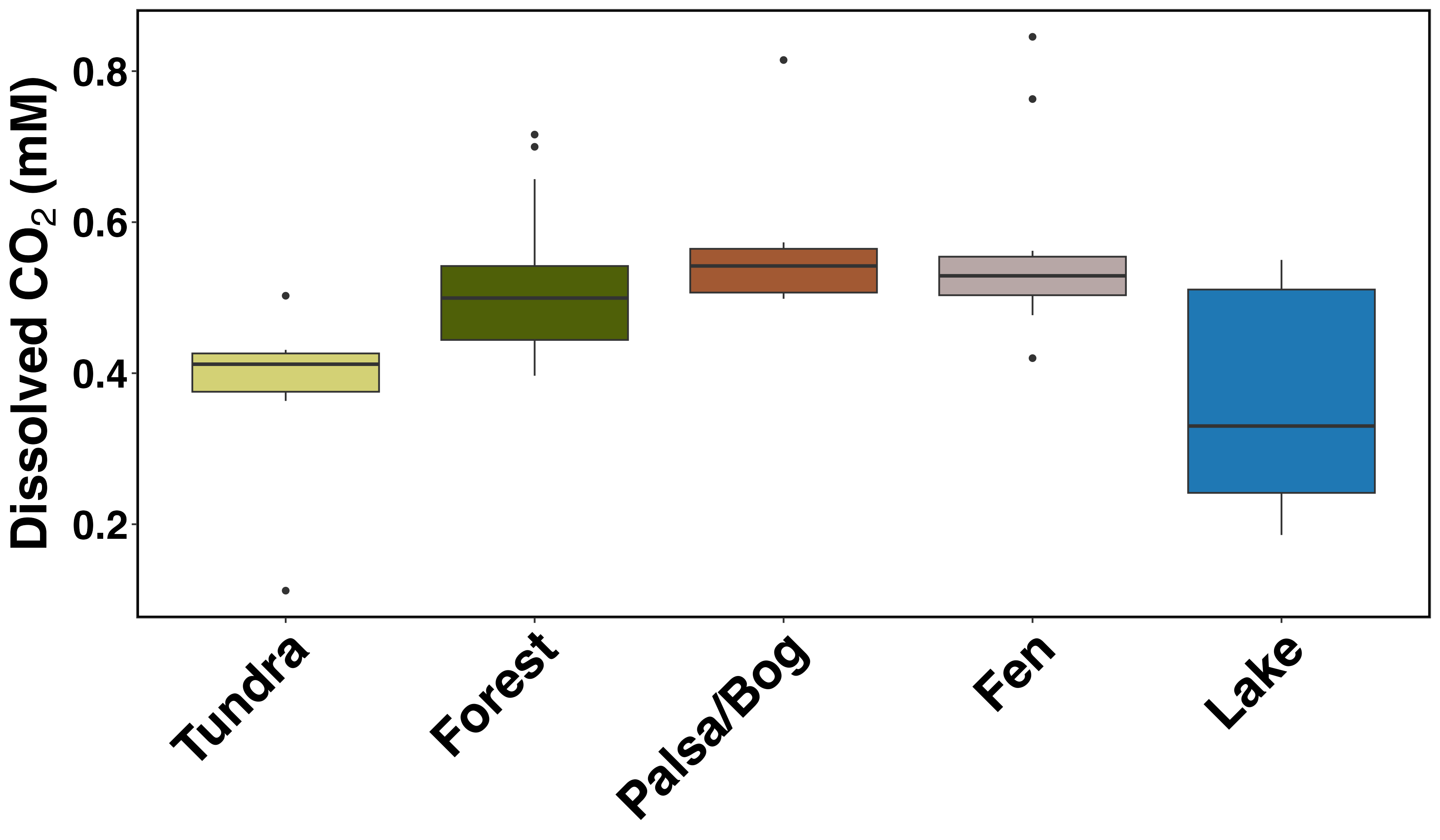 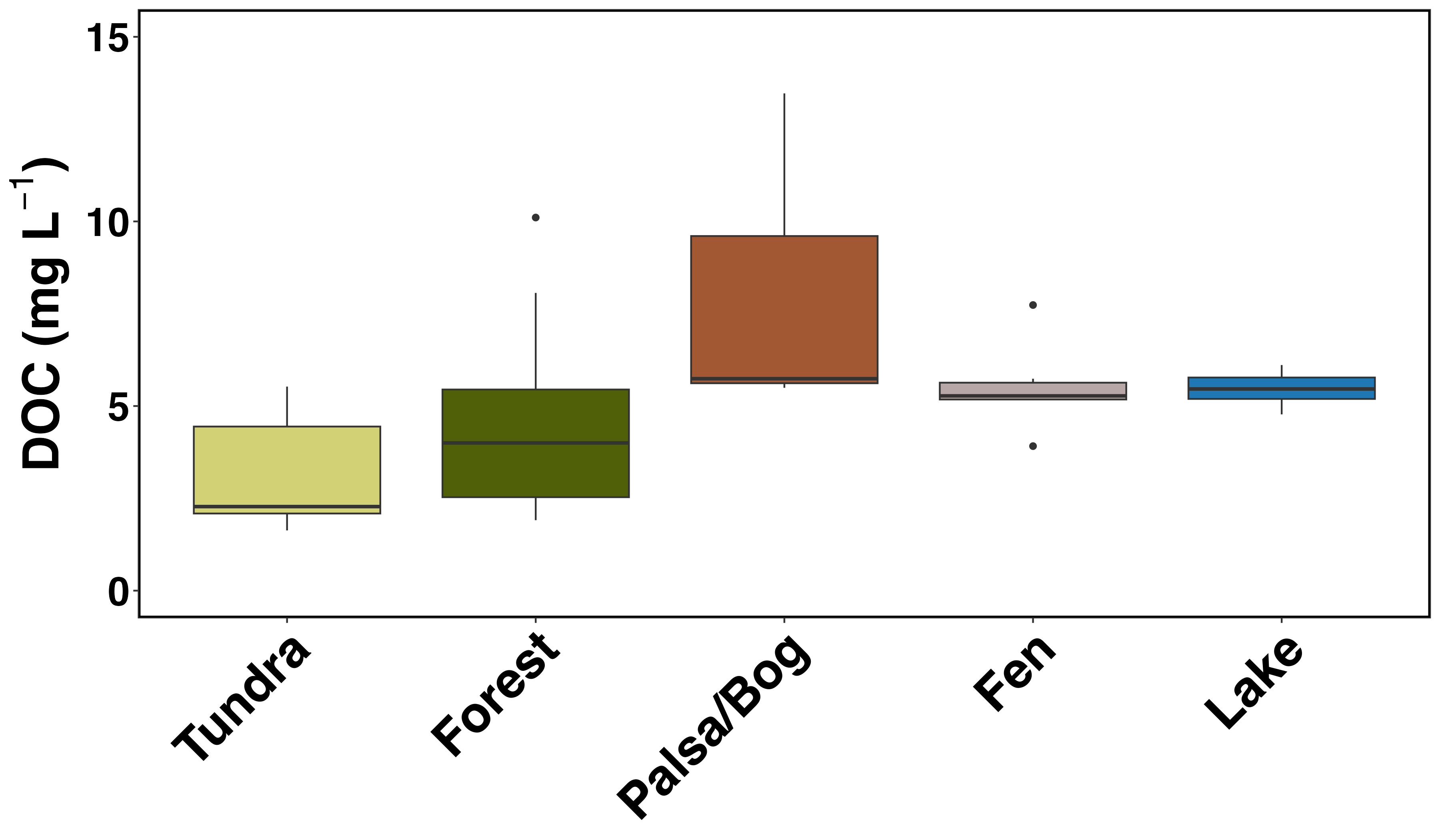 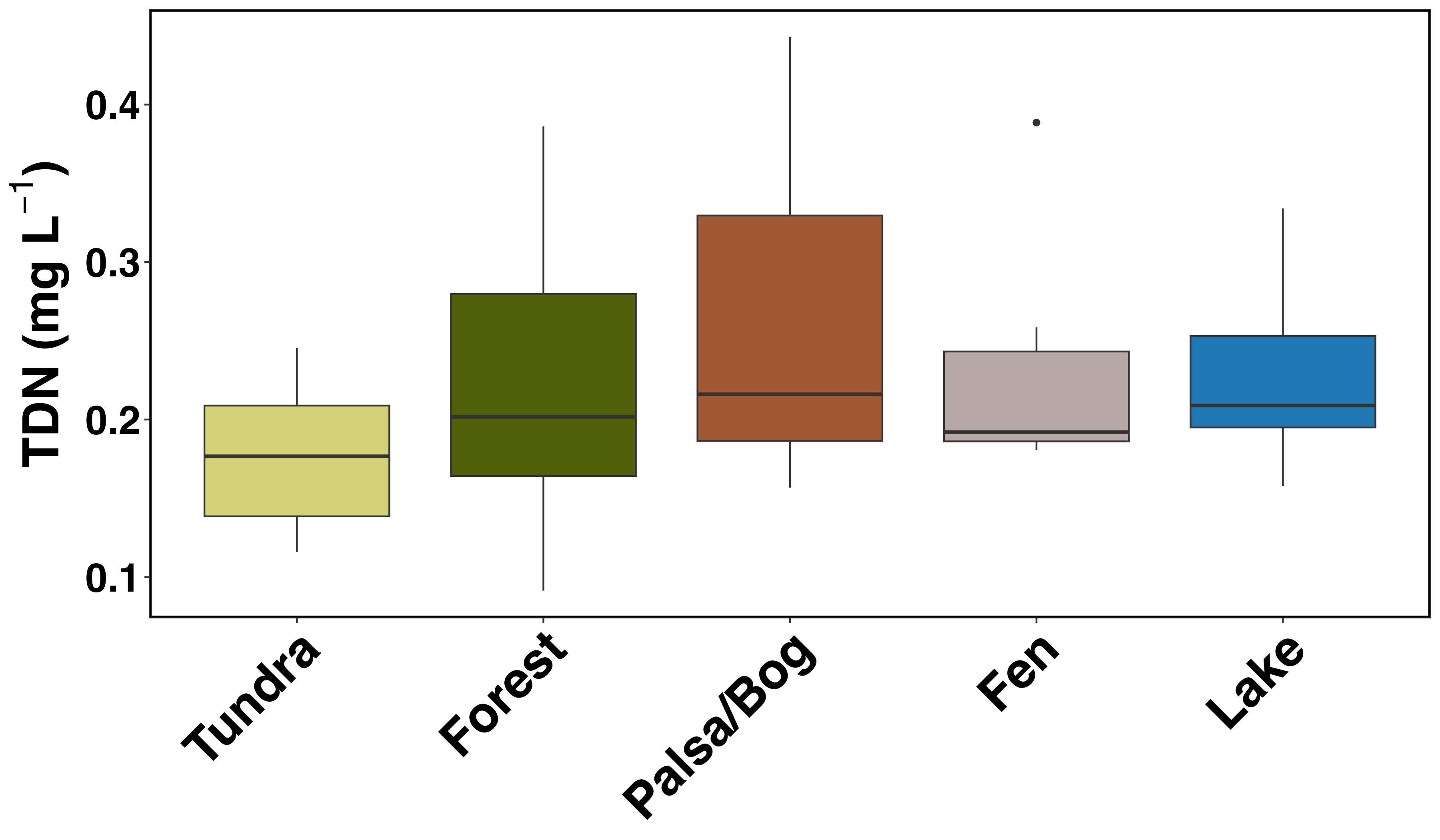 Flow
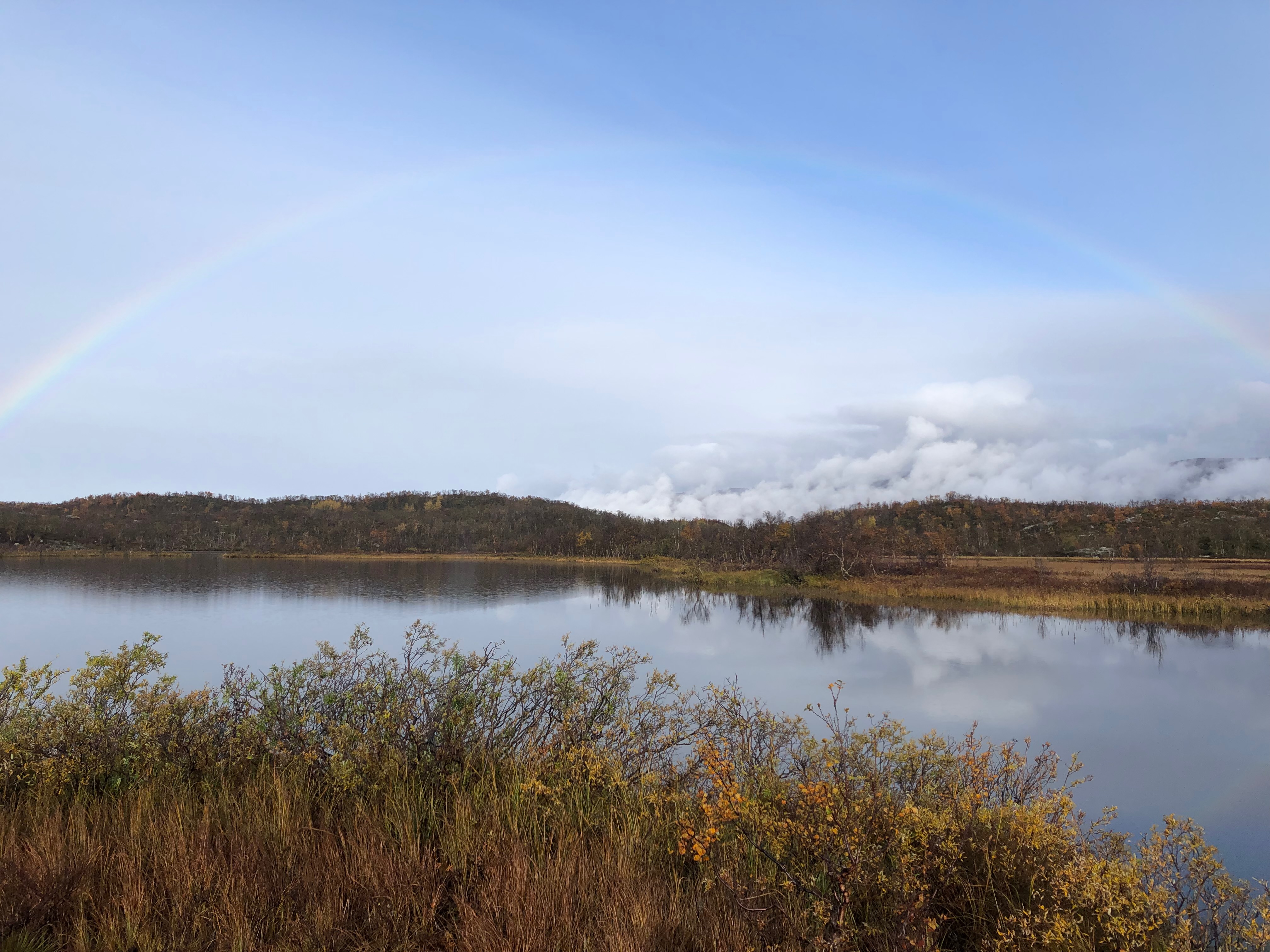 c
Map: McKenzie Kuhn
bc
ab
b
b
ac
bc
a
Sampling in Stordalen Mire Catchment
bc
a
Evasion is a Strong Control of CO2 Concentrations
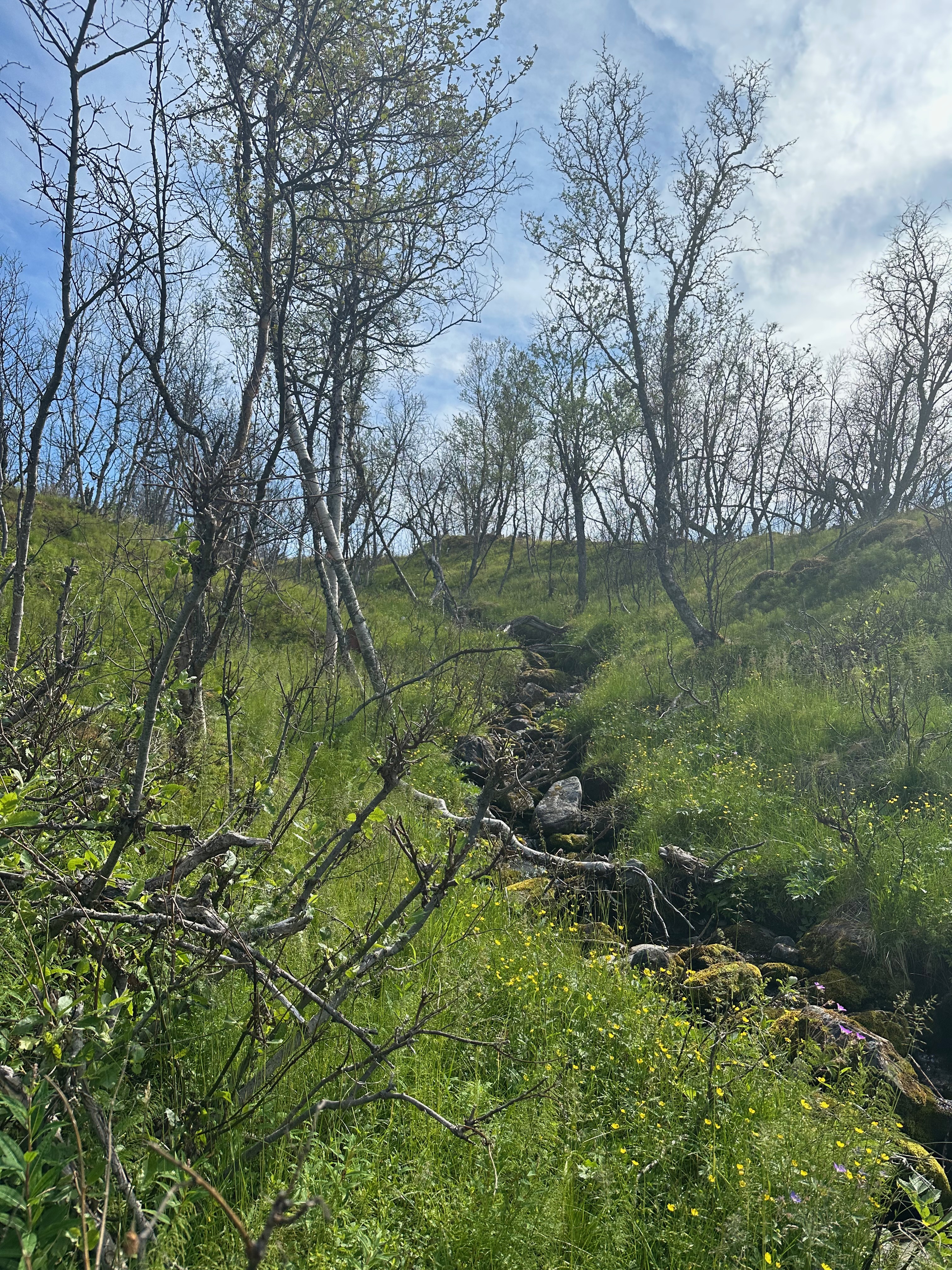 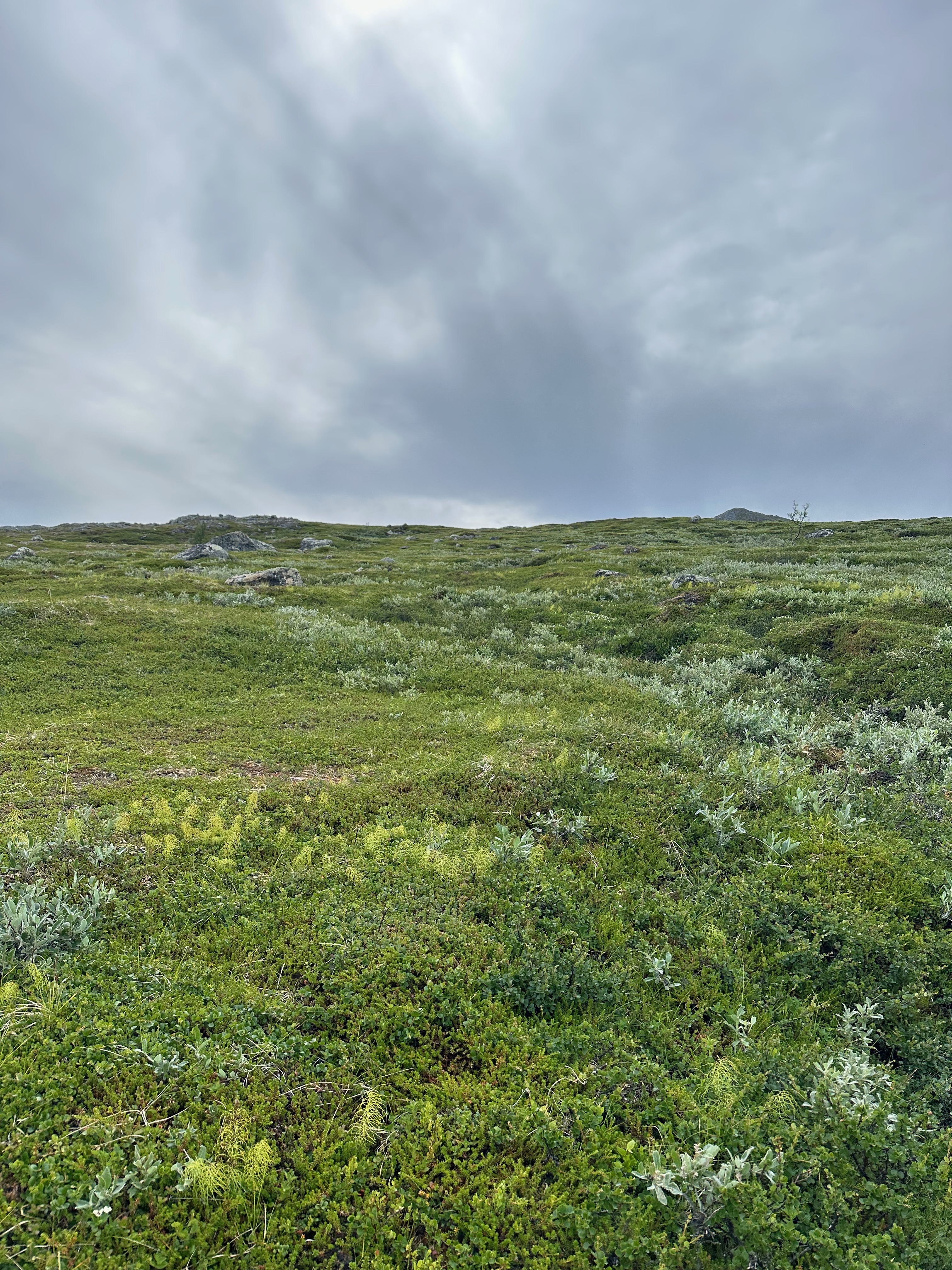 b)
a)
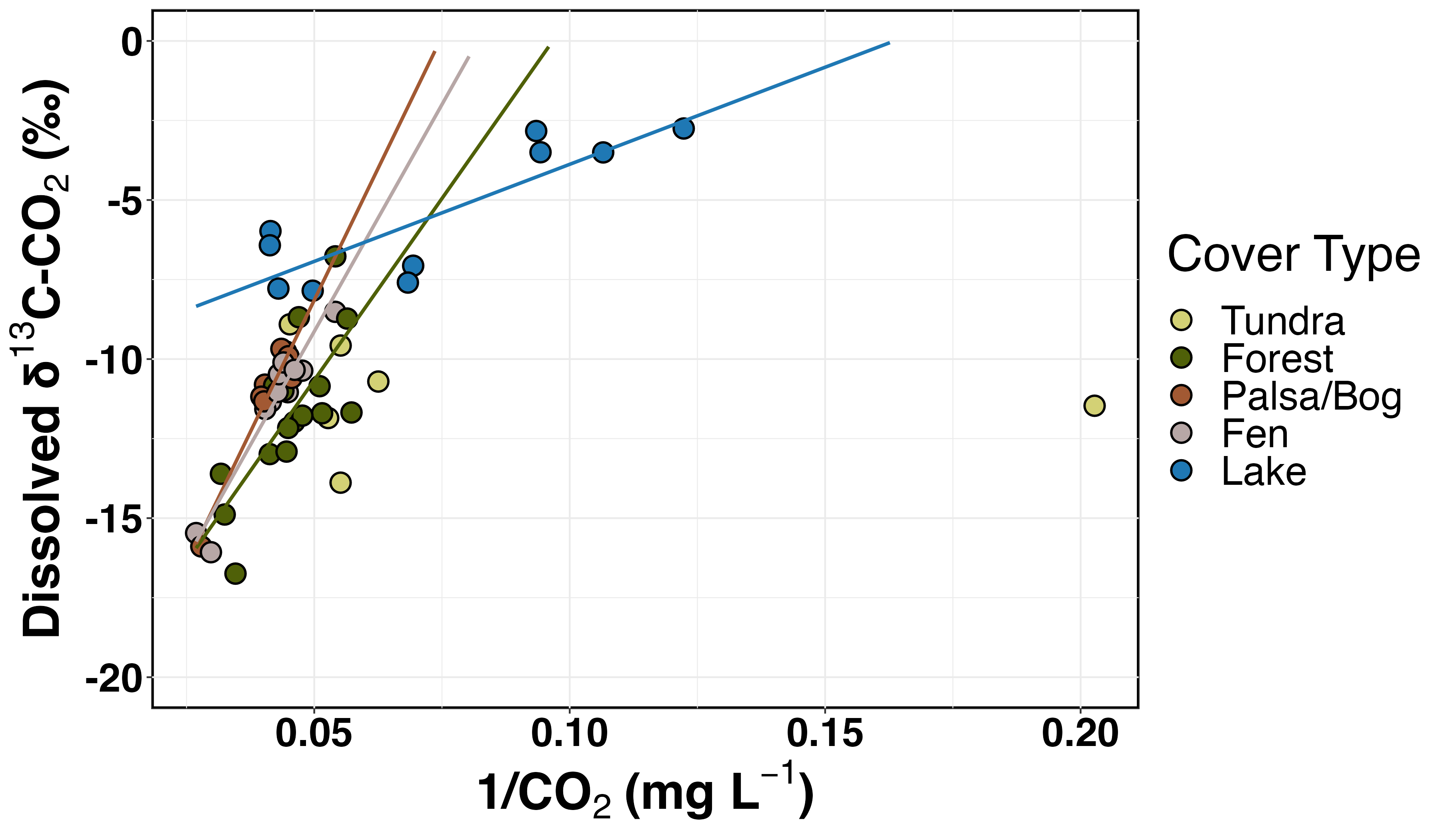 R2 = 0.52
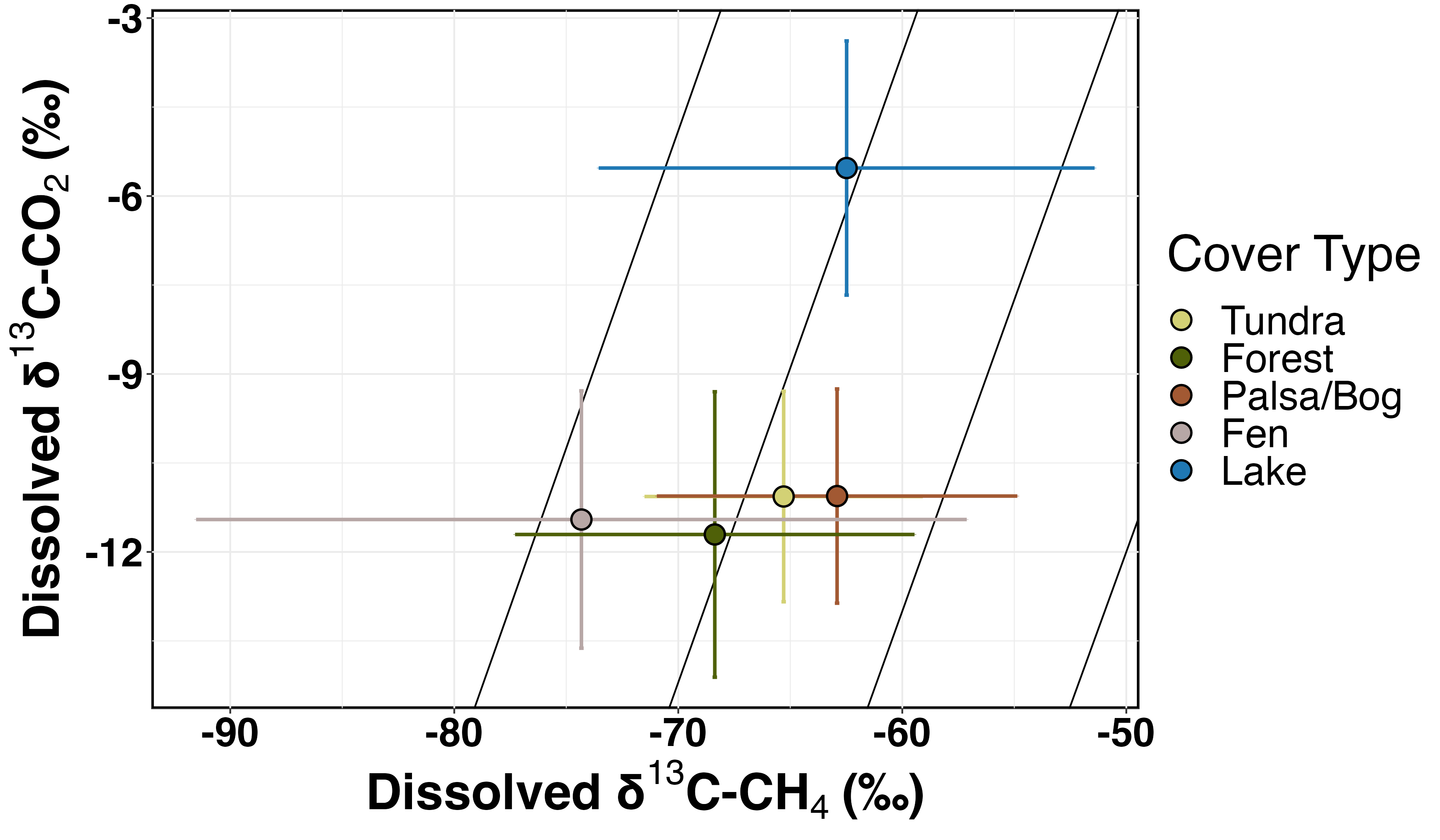 R2 = 0.91
R2 = 0.92
Oxidation
R2 = 0.68
Fig. 2. In-stream a) DOC (mg L-1), b) TDN (mg L-1), c) pCO2 (mM), and d) pCH4 (mM) concentrations across dominant stream reach cover types. Different letters indicate statistical significance (p<0.05).
Birch Forest
Tundra
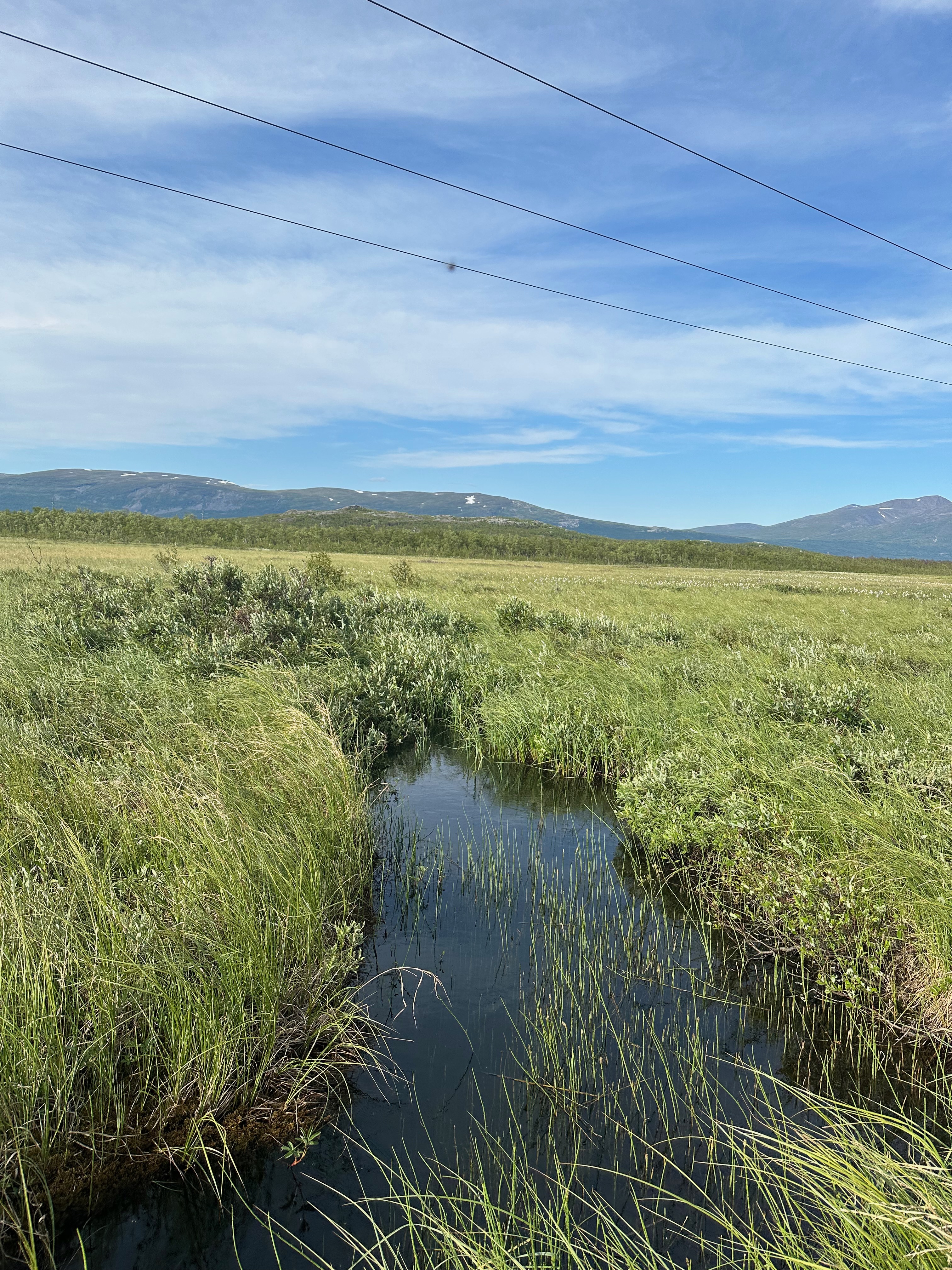 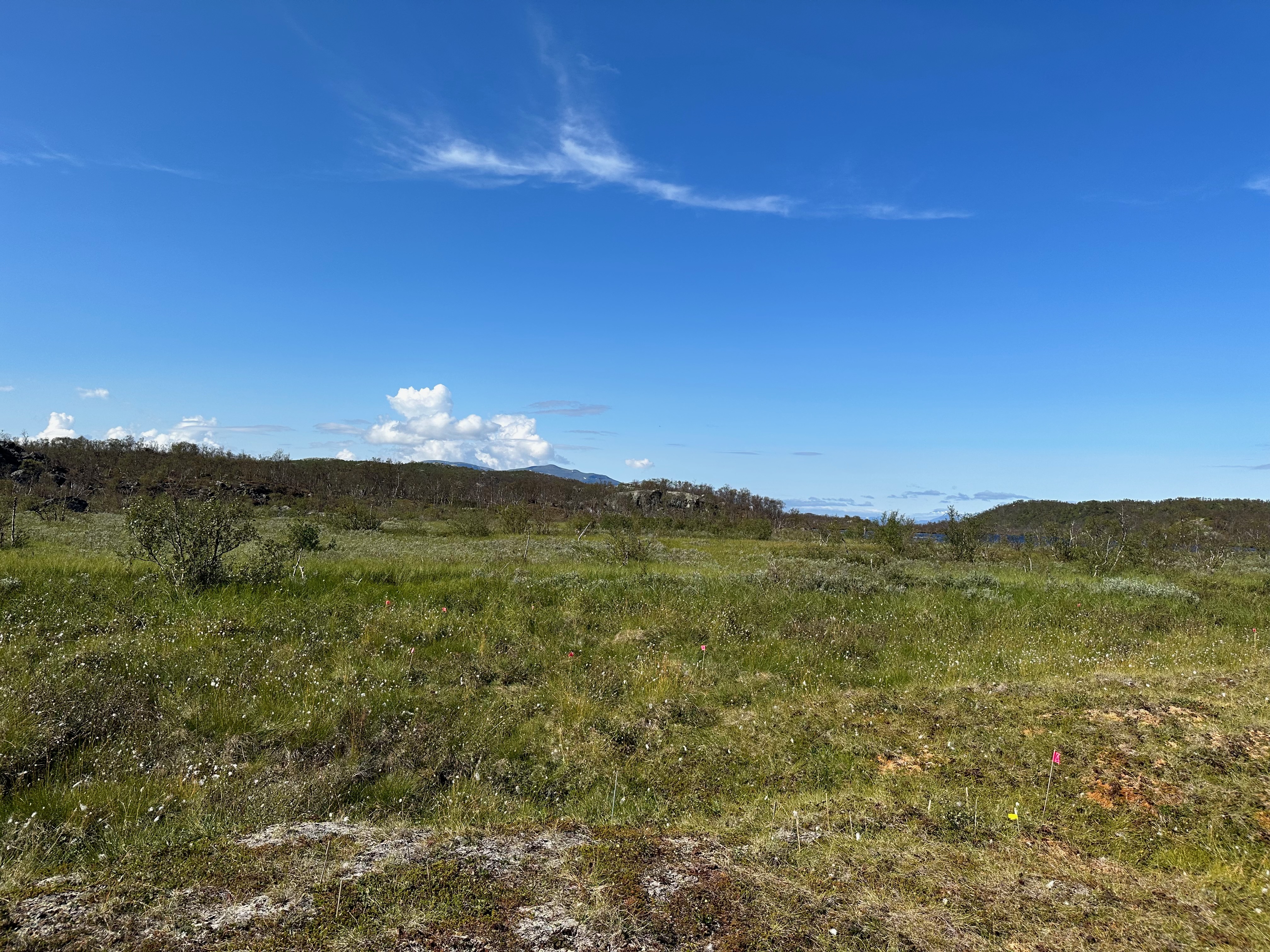 Main Conclusion
DOC and CO2 concentrations are highest in palsa/bog reaches, driven by evasion and more biogenic sources. Increasing DOC concentrations from shifting flow paths could shift the fate of C and the magnitude of CO2 emissions in Arctic catchments.
Fig. 3. a) Keeling plot showing the relationship between in-stream dissolved δ13C-CO2  (‰) and 1/CO2 (mg L -1) Linear regressions drawn and noted for significant relationships (p<0.05). A positive relationship indicates evasion as a strong control of CO2 concentrations4. b) in-stream dissolved δ13C-CO2  (‰) and in-stream dissolved δ13C-CH4  (‰). More negative δ13C-CO2  and more positive δ13C-CH4  could indicate oxidation. Point color indicates color type.
Biogenic Sourcing in Lakes and Palsa/Bogs
Fen
Palsa/Bog
Lake
b)
a)
α= 1.07
1:1
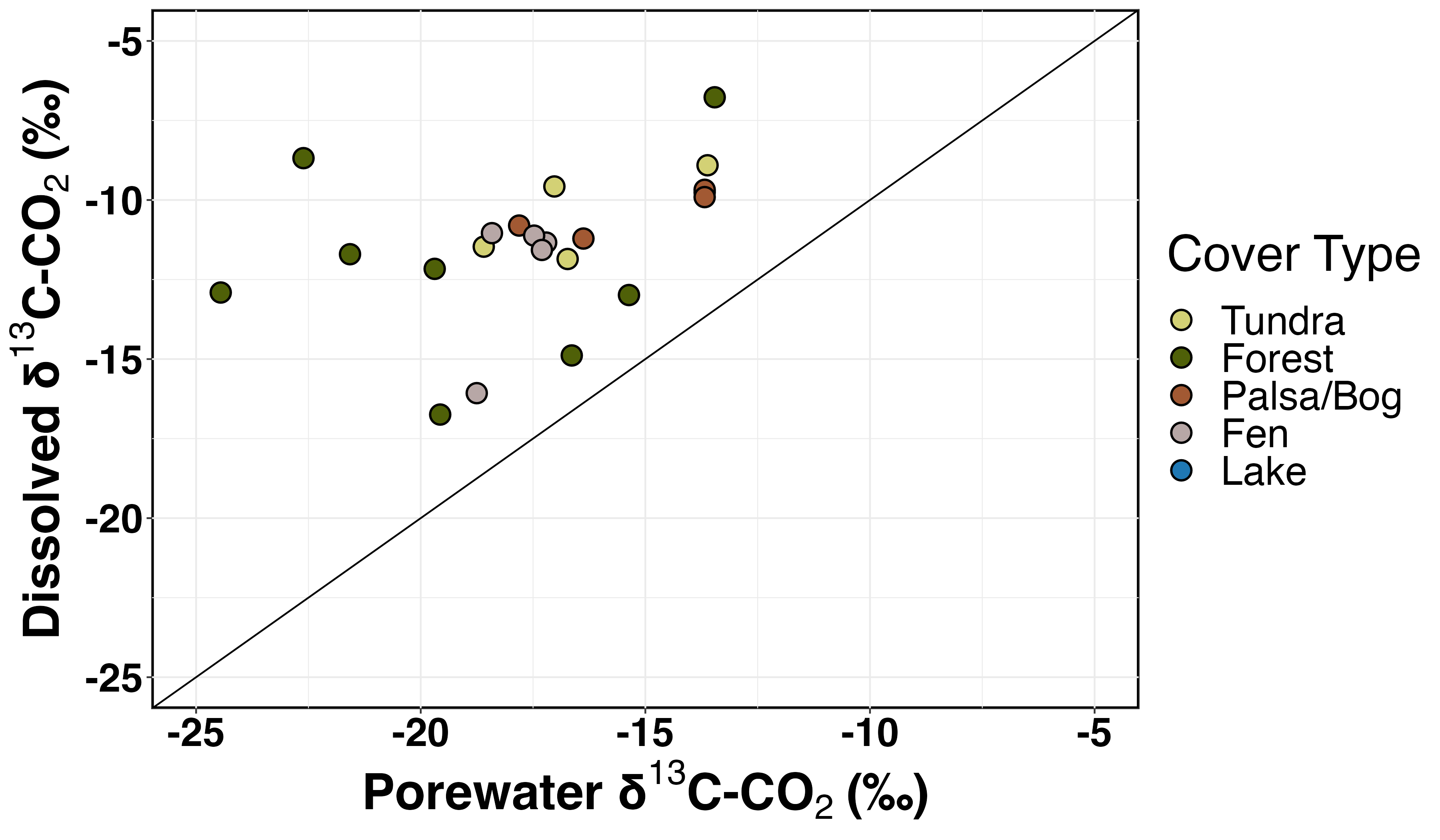 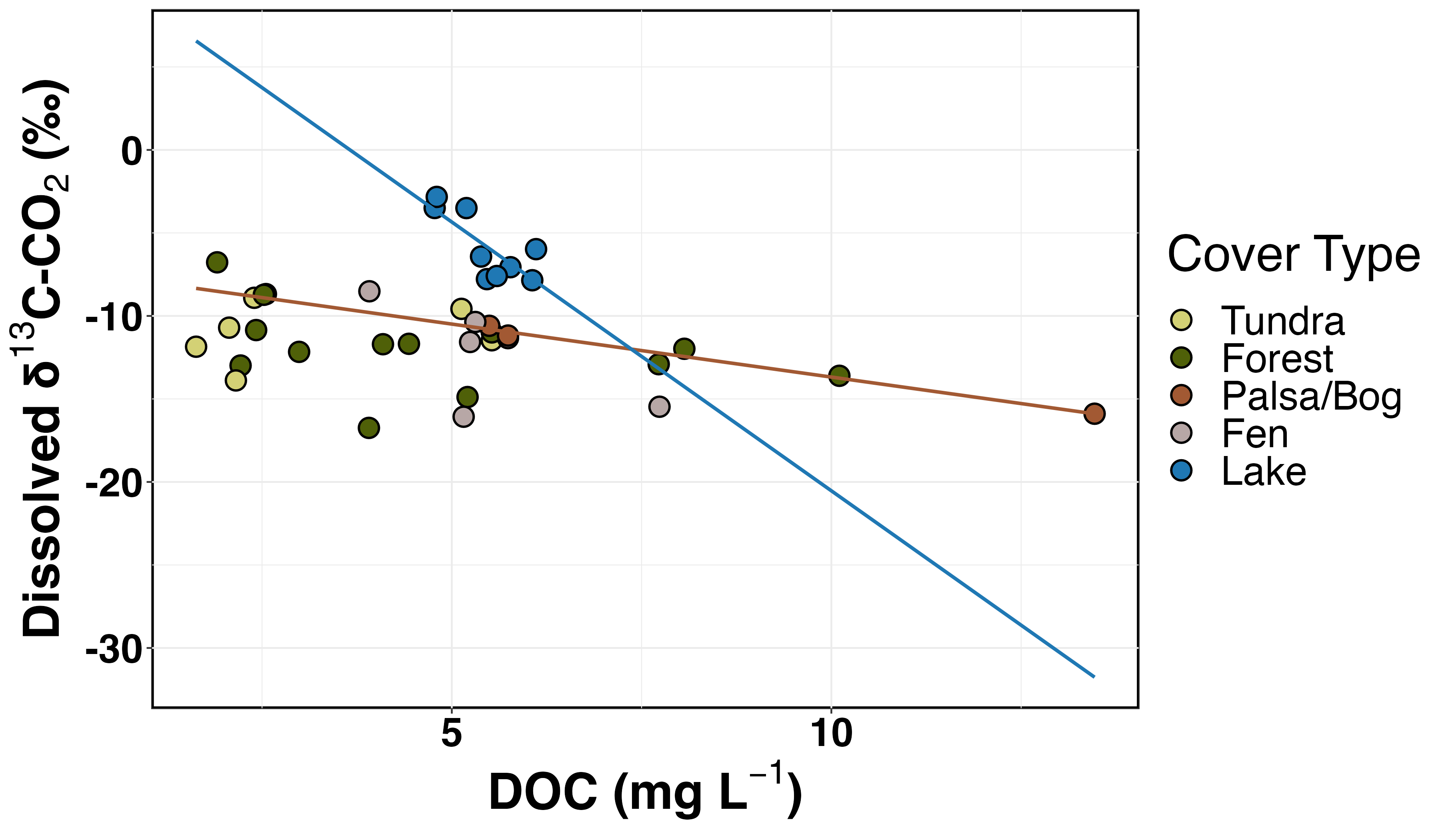 Sampled surface water and hillslope porewater July 12-18, 2023 for: dissolved organic carbon (DOC), dissolved CO2 (pCO2), dissolved CH4 (pCH4), dissolved δ13C-CO2 and δ13C-CH4 
Palsas: permafrost peat mounds, bogs: peatlands without groundwater inputs, fens: peatlands with groundwater inputs
R2 = 0.99
α= 1.06
R2 = 0.55
α= 1.05
R2 = 0.70
Acknowledgments
Our fieldwork occurs on the unceded homeland of the Sámi Peoples (Sápmi). I acknowledge this not only in thanks to the Indigenous communities who have held a relationship with this land for generations, but also in recognition of the historical and ongoing legacy of colonialism. LAND BACK. We would like to thank Apryl Perry and Samantha Bosman for technical support as well as Nathalie Triches, Bianca Cilento, and everyone who hiked up the mountain with us. 
Funding: the Department of Energy (DE-SC0023456), the EMERGE BII (NSF-DBI 2022070), the Swedish Polar Research Secretariat and SITES for the support of the work done at the Abisko Scientific Research Station (SRC 4.3-2021-00164), the University of New Hampshire CEPS First Year PhD Fellowship and the CARPE NRT Fellowship (NSF #2125868). 
References: 1. Frey, K. E., et al. (2005).Geophys. Res Letters. 2. Vonk, J.E., et al. (2015). Biogeosci. 3. Tang, J.,  et al. (2015). Biogeosci. 4. Mzobe, P., et al. (2020). Geophys. Res. Biogeosci. 4. Venkiteswaran, J.J., et al. (2014). PLOS. 5. Campeau, A., et al (2017). Sci. Reports. 6. Campeau, A., et al (2018). JGR.
α= 1.04
Fig. 4. a) Relationship between in-stream dissolved δ13C-CO2  (‰) and DOC (mg L -1). Linear regressions drawn and noted for significant relationships (p<0.05). A strong correlation indicates biogenic sources (i.e, soil CO2, organic matter) are important for CO2 concentrations5. b) Relationship between in-stream dissolved δ13C-CO2  (‰) and hillslope porewater δ13C-CO2  (‰). Significant relationships are noted. Values near the 1:1 line indicates terrestrially derived CO26. Point color indicates dominant cover type.